Romans 3:1-18
A CD of this message will be available (free of charge) immediately following today’s Bible study.

This message will be available via podcast later this week at calvaryokc.com
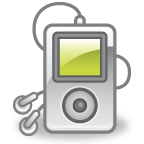 Romans 3:1-18
D. G. Barnhouse ~ "In recent studies, we have seen that outward religion is worthless by itself. God requires that the spear that pierced Christ shall circumcise our hearts. Outward profession without inward possession is not only worthless but is a witness against us that we knew the truth which we failed to live."
Romans 3:1-18
Romans 3:1-18
Toot 'n' tell
Or go to hell
Romans 3:1-18
Romans 3:1-18
Committed ~ pisteuō – faith
Romans 3:1-18
Romans 3:1-18
Ps. 138:2 ~ I will worship toward Your holy temple, 
And praise Your name for Your lovingkindness and Your truth; 
For You have magnified Your word above all Your name.
NASB, I will bow down toward Your holy temple
And give thanks to Your name for Your lovingkindness and Your truth;
For You have magnified Your word according to all Your name.
Romans 3:1-18
Romans 3:1-18
NIV ~ What if some did not have faith? Will their lack of faith nullify God's faithfulness?
Romans 3:1-18
Romans 3:1-18
Adam Clarke ~ "Should any man say that the promise of God had failed toward him, let him examine his heart and his ways, and he will find that he has departed out of that way in which alone God could, consistent with his holiness and truth, fulfill the promise."
Romans 3:1-18
Romans 3:1-18
NLT ~ 7 "But," some might still argue, "how can God judge and condemn me as a sinner if my dishonesty highlights his truthfulness and brings him more glory?"  8 If you follow that kind of thinking, however, you might as well say that the more we sin the better it is! Those who say such things deserve to be condemned, yet some slander me by saying this is what I preach!
Romans 3:1-18
Romans 3:1-18
= Creation
Pagan
Proper
= Conscience
Pious
= Commandments
Romans 3:1-18
Romans 3:1-18
Throat ~ larynx
Romans 3:1-18
Romans 3:1-18
Eccl. 3:11 (NLT) ~ Yet God has made everything beautiful for its own time. He has planted eternity in the human heart, but even so, people cannot see the whole scope of God's work from beginning to end.
Romans 3:1-18
The Pagan likes the good feeling from doing what he wants
The Proper like the good feeling from doing good deeds
The Pious like the good feeling from the being religious
Romans 3:1-18